BayDeltaLive.com – Visualize, Collaborate, Educate
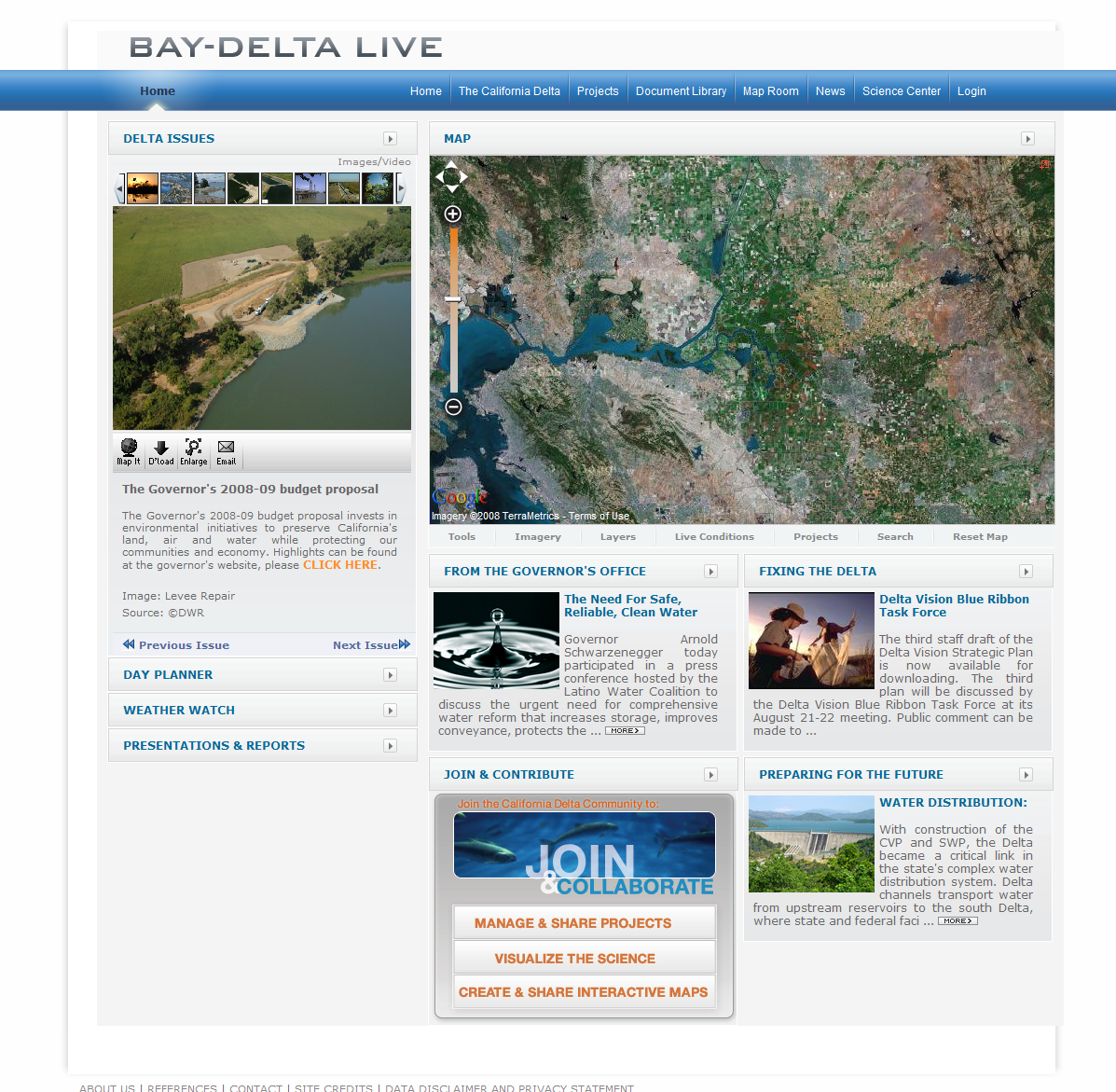 California Delta  
Hundreds of stakeholders working to fix the Delta
Information is fragmented, isolated, outdated
Data visualization difficult, complicated and in many cases non-existent.
Need for a central hub, one stop shop for California Delta Resources
 
Mission of BDL
Aggregate and organize community knowledge and resources
Interdisciplinary Cooperation
Permissions based data sharing.  Make it PUBLIC or keep it PRIVATE
Visualize the Delta